PDO Safety Advice
Use this Advice: Discuss in Tool Box Talks and HSE Meetings  Distribute to contractors  Post on HSE Notice Boards  Include in site HSE Induction
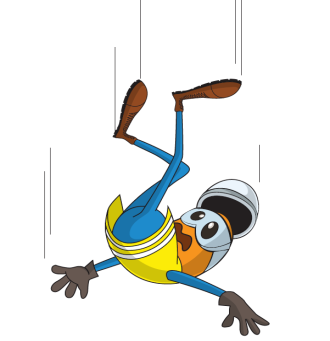 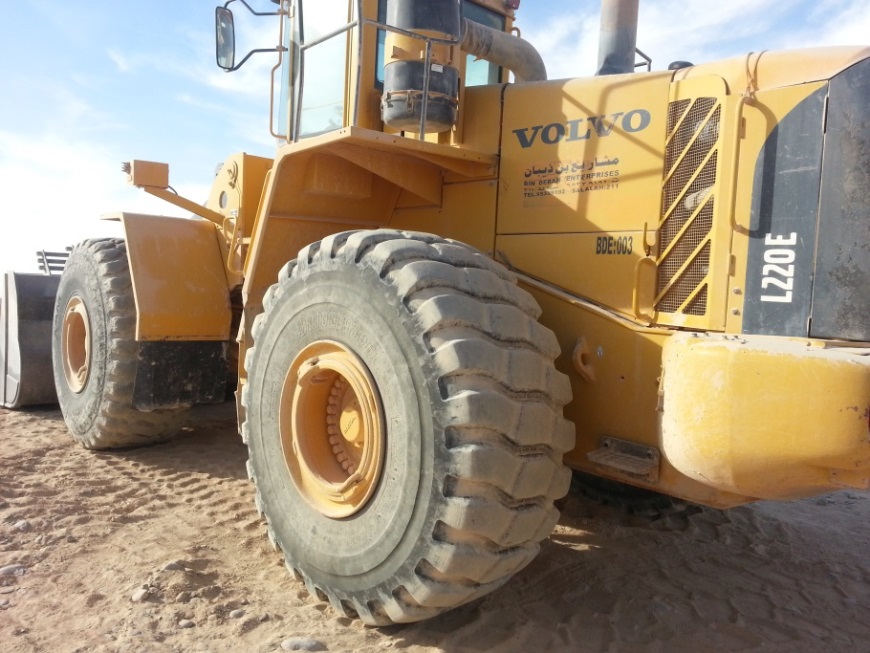 Date: 03/02/2015
Injury: Fall from height

What happened?

An operator of wheel loader fell down while  cleaning air filter of his equipment, causing a fracture to his right wrist. 

Your learning from this incident..

Do not take short cuts from the normal safe practice & procedure while undertaking maintenance.
No work shall be undertaken without supervision outside of normal working hours.
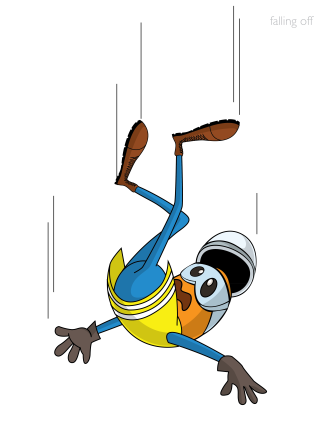 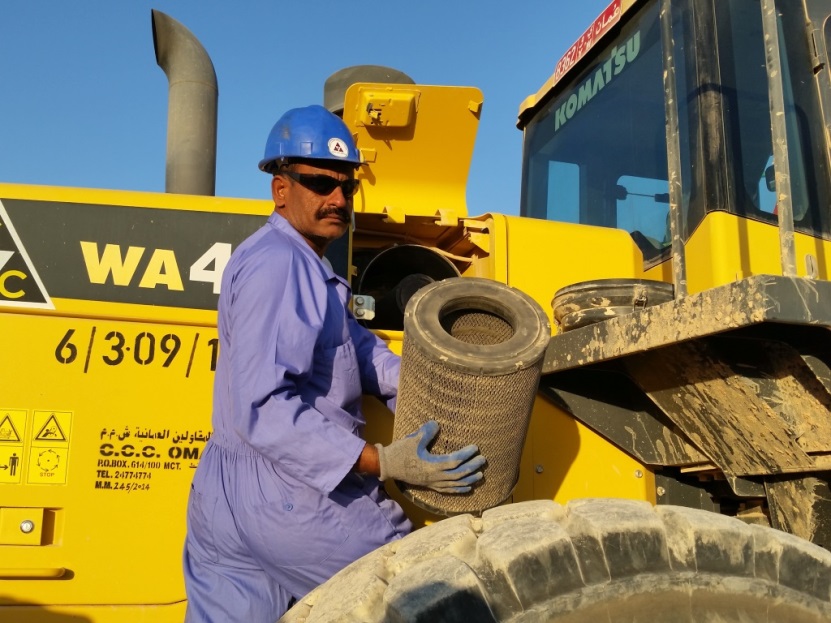 Do not take short cuts .
1
Contact MSE34 for further information 		Learning No 08                                                            03/02/2015
Management learning's
Distribute to contractors  Post on HSE Notice Boards
Date: 03/02/2015
Injury: Fall from height


As a learning from this incident and ensure continual improvement all contract
managers are to review their HSE HEMP against the questions asked below        

Confirm the following:

 Does your HEMP cover all tasks associated with the job?
 Do you have a clear instruction about working out of normal working hours?
 Do you check the training compliance of your employees?
Learning No 08                                                            03/02/2015